ประเมินมาตรฐานคลินิกทันตกรรมในหน่วย      บริการสุขภาพปฐมภูมิ
โรงพยาบาลอ่างทอง2
ตัวชี้วัดที่1
ทันตแพทย์ที่รับผิดชอบหน่วยบริการปฐมภูมิ และให้บริการ
ขั้นสูง
ตัวชี้วัดที่1
ทันตแพทย์ที่รับผิดชอบหน่วยบริการปฐมภูมิ และให้บริการ
-จำนวนทันตแพทย์ที่รับผิดชอบหน่วยบริการปฐมภูมิ= 1
-สัดส่วนประชากรต่อ1ทันตแพทย์1คน= 10,540คน
ตัวชี้วัดที่1
ทันตแพทย์ที่รับผิดชอบหน่วยบริการปฐมภูมิ และให้บริการ
- ทันตแพทย์ที่รับผิดชอบหน่วยบริการปฐมภูมิ 
   ร่วมให้บริการที่หน่วยบริการปฐมภูมิ= เข้าร่วมบางครั้ง
ตัวชี้วัดที่1
ทันตแพทย์ที่รับผิดชอบหน่วยบริการปฐมภูมิ และให้บริการ
-ทันตแพทย์ที่รับผิดชอบหน่วยบริการปฐมภูมิ ผ่านการอบรมตามหลักสูตรทันตกรรมครอบครัว หรือหลักสูตรตามที่คณะกรรมการพัฒนาระบบบริการสุขภาพ สาขาสุขภาพช่องปาก เห็นชอบ= ใช่
ตัวชี้วัดที่2
ขั้นสูง
เจ้าพนักงานทันตสาธารณสุข
ปฏิบัติประจำเพื่อดูแลประชากร
ตัวชี้วัดที่2
เจ้าพนักงานทันตสาธารณสุข
ปฏิบัติประจำเพื่อดูแลประชากร
-จำนวนทันตาภิบาลที่ปฏิบัติงานประจำที่หน่วยบริการปฐมภูมิ = 1คน

-สัดส่วนประชากรต่อทันตาภิบาล1คน= 5,270 คน
ตัวชี้วัดที่2
เจ้าพนักงานทันตสาธารณสุข
ปฏิบัติประจำเพื่อดูแลประชากร
-ทันตาภิบาล(ประจำ)ผ่านการอบรมตาม      หลักสูตรที่เกี่ยวข้องได้แก่ การพัฒนา   นักวิชาการส่งเสริมสุขภาพช่องปาก
ผู้สูงอายุ = ใช่
ตัวชี้วัดที่ 3
ผู้ช่วยงานทันตกรรมมีสัดส่วนเหมาะสมกับทันตบุคลากรผู้ให้บริการ
ไม่ผ่าน
ตัวชี้วัดที่ 3
ผู้ช่วยงานทันตกรรมมีสัดส่วนเหมาะสมกับทันตบุคลากรผู้ให้บริการ
- จำนวนผู้ช่วยงานทันตกรรมในหน่วยบริการปฐมภูมิ = 0
- สัดส่วนผู้ช่วยงานทันตกรรมต่อทันตบุคลากรผู้ให้บริการใช้การเทียบกับยูนิตทำฟัน = มียูนิตทำฟัน แต่ไม่มีผู้ช่วย
ตัวชี้วัดที่4
ไม่ผ่าน
ด้านโครงสร้างกายภาพ
ตัวชี้วัดที่ 4
มีพื้นที่ห้องตรวจไม่น้อยกว่า9ตารางเมตร กั้นเป็นสัดส่วน มิดชิด
มีพื้นที่สำหรับการสาธิตและฝึกแปรงฟัน
มีโต๊ะทำงานเจ้าหน้าที่แยกจากคลินิกบริการทันตกรรม
การสัญจรและเคลื่อนย้ายผู้ป่วยทำได้โดยสะดวก
ด้านโครงสร้างกายภาพ
ตัวชี้วัดที่ 4
มีแสงสว่างชัดเจนและเพียงพอต่อการปฏิบัติงาน
ห้องตรวจมีอ่างฟอกมือชนิดไม่ใช้มือเปิดปิดน้ำ แยกจากอ่างล้างเครื่องมือ
ความสูงของเพดานไม่ต่ำกว่า2.60เมตร
มีบริเวณพื้นที่เพียงพอสำหรับให้ญาติและผู้ป่วย      นั่ง   รอ แยกจากบริเวณให้การรักษา
ด้านโครงสร้างกายภาพ
ตัวชี้วัดที่ 4
ติดตั้งเครื่องปรับอากาศ เพื่อประสิทธิภาพในการควบคุมการติดเชื้อ
ติดตั้งเครื่องระบายอากาศ
มีป้ายห้ามสูบบุหรี่ ให้ผู้รับบริการเห็นง่ายและชัดเจน
ด้านโครงสร้างกายภาพ
ตัวชี้วัดที่ 4
มีเครื่องหมายหรือป้ายประกาศติดเปิดเผยในที่ผู้รับบริการเห็นได้ง่าย ให้รายละเอียดชัดเจนว่าเป็นหน่วยบริการทันตกรรม แสดงรายชื่อ รูปถ่ายผู้ให้บริการ ตำแหน่งงาน วันและเวลาประจำการ แจ้งสิทธิประโยชน์ในการใช้บริการทันตกรรม และสิทธิผู้ป่วย
ด้านโครงสร้างกายภาพ
ตัวชี้วัดที่ 5
ด้านครุภัณฑ์ และเครื่องมือ
ไม่ผ่าน
ตัวชี้วัดที่ 5
ชุดออกหน่วยทันตกรรมเคลื่อนที่ อย่างน้อย1ชุด = ไม่มี 
เครื่องเอกซเรย์ฟัน อย่างน้อย
       1เครื่อง = ไม่มี
ด้านครุภัณฑ์ และเครื่องมือ
ตัวชี้วัดที่ 6
บริการให้คำปรึกษาและบริการนัดหมาย
ไม่ผ่าน
ตัวชี้วัดที่ 6
ให้คำปรึกษาปัญหาทางด้านสุขภาพช่องปากแก่ผู้รับบริการและครอบครัวเกี่ยวกับการส่งเสริม ป้องกัน และควบคุมโรค ดูแลรักษา และฟื้นฟูสุขภาพช่องปาก
มี
ให้คำแนะนำการปฏิบัติตน การป้องกันพฤติกรรมเสี่ยง เพื่อให้ผู้รับบริการสามารถจัดการด้านสุขภาพช่องปากตนเองและครอบครัวได้
มี
ให้คำแนะนำที่จำเป็นเพื่อให้ผู้รับบริการสามารถตัดสินใจในการเลือกรับบริการหรือเข้าสู่ระบบการส่งต่อ
มี
บริการให้คำปรึกษาและบริการนัดหมาย
ตัวชี้วัดที่ 6
ให้บริการนัดหมายเพื่อเข้ารับการดูแลสุขภาพช่องปากที่เหมาะสมตามสภาพปัญหาของผู้รับบริการและครอบครัว
ไม่มี
บริการให้คำปรึกษาและบริการนัดหมาย
ตัวชี้วัดที่ 7
ไม่ผ่าน
การส่งต่อและรับกลับ และการดูแลต่อเนื่อง
ตัวชี้วัดที่ 7
มี
ไม่มี
ไม่มี
ให้คำปรึกษาแก่ผู้ป่วยและผู้ดูแลในขั้นตอนการส่งต่อ ประสานและติดตามดูแลผู้ป่วยอย่างต่อเนื่องทั้งการส่งไปและรับกลับ
จัดระบบการส่งต่อผู้ป่วยที่เกินขีดความสามารถ
ส่งคืนข้อมูลสุขภาพช่องปากรายบุคคลให้กับผู้รับบริการ เพื่อให้เกิดการดูแลต่อเนื่องในระดับครอบครัวและชุมชน ร่วมกับคณะผู้ให้บริการสุขภาพปฐมภูมิ
ตัวชี้วัดที่ 8
การส่งเสริมให้ประชาชนมีศักยภาพและมีความรู้ในการจัดการสุขภาพช่องปากของตนเอง ครอบครัว และชุมชน
ขั้นสูง
ตัวชี้วัดที่ 8
ให้คำแนะนำ และคำปรึกษา ให้ความรู้และพัฒนาทักษะที่จำเป็นในการดูแลสุขภาพช่องปากของผู้รับบริการและครอบครัว
มี
ฝึกปฏิบัติการดูแลสุขภาพช่องปากด้านต่าง ๆ ที่จำเป็นเพื่อให้สามารถดูแลตนเองและครอบครัวได้
มี
ทำงานร่วมกับ อสม. และภาคีเครือข่ายที่เกี่ยวข้อง เป็นทีมสร้างเสริมสุขภาพของชุมชนในการดูแลสุขภาพช่องปากและให้ความรู้ในการดูแลตนเองและครอบครัว
มี
ตรวจคัดกรอง ประเมินความเสี่ยง และวางแผนการดูแลสุขภาพช่องปากรายบุคคล
ตัวชี้วัดที่ 9
ขั้นต่ำ
ตัวชี้วัดที่ 9
ตรวจคัดกรองและประเมินความเสี่ยง เพื่อให้ได้ข้อมูลที่จำเป็นในการตัดสินใจใช้ในการวางแผนการดูแลสุขภาพช่องปากรายบุคคล

ส่งเสริมสนับสนุนให้ผู้รับบริการและครอบครัวมีส่วนร่วมในการตัดสินใจวางแผนการดูแลสุขภาพช่องปากของตนเอง
ตรวจคัดกรอง ประเมินความเสี่ยง และวางแผนการดูแลสุขภาพช่องปากรายบุคคล
ตัวชี้วัดที่ 10
บริการส่งเสริมป้องกันสุขภาพช่องปากตามกลุ่มเป้าหมาย
ไม่ผ่าน
ตัวชี้วัดที่ 10
บริการส่งเสริมป้องกันสุขภาพช่องปากตามกลุ่มเป้าหมาย
มีการจัดบริการเป็นบางกิจกรรม
ไม่ได้ทำเช่น
บริการส่งเสริมป้องกันสุขภาพช่องปาก ในกลุ่มหญิงตั้งครรภ์
เยี่ยมบ้านเด็กกลุ่มเสี่ยงสูง เช่น เด็กด้อยโอกาส พ่อแม่ทอดทิ้ง ปู่ย่า ตายายเลี้ยงดู
ให้บริการอุดฟันแบบ SMART Technic
ตัวชี้วัดที่ 11
ขั้นต่ำ
บริการทันตกรรมขั้นพื้นฐาน
ตัวชี้วัดที่ 11
บริการทันตกรรมขั้นพื้นฐานที่สถานพยาบาล ในกรณีผู้ป่วยทั่วไป ได้แก่ อุดฟัน ขูดหินปูน ถอนฟัน
บริการทันตกรรมขั้นพื้นฐานที่บ้านของผู้ป่วย ในกรณีผู้ป่วยที่อยู่ในภาวะพึ่งพิง
บริการทันตกรรมขั้นพื้นฐาน
ตัวชี้วัดที่ 12
บริการทันตกรรมเฉพาะทางที่ไม่ยุ่งยากซับซ้อน
ขั้นสูง
ตัวชี้วัดที่ 12
บริการทันตกรรมเฉพาะทางที่ไม่ยุ่งยากซับซ้อน
บริการทันตกรรมเฉพาะทางที่ไม่ยุ่งยากซับซ้อน ประเภทงานรักษาโรคเหงือก/ปริทันต์อักเสบ

บริการทันตกรรมเฉพาะทางที่ไม่ยุ่งยากซับซ้อน ประเภทงานใส่ฟันเทียมชนิดถอดได้ทั้งปากหรือบางส่วน
ตัวชี้วัดที่ 13
บริการทันตกรรมในกลุ่มเสี่ยง ได้แก่ ผู้ป่วยเบาหวานที่คุมน้ำตาลไม่ได้ ผู้ป่วยรังสีรักษา ผู้พิการ ผู้สูงอายุ ผู้ป่วยติดเตียง ผู้ป่วยจิตเวชและเด็กเล็กที่อยู่ในสิ่งแวดล้อมที่มีโอกาสเกิดโรคในช่องปาก
ขั้นต่ำ
ตัวชี้วัดที่ 13
ตรวจและรักษาตามอาการสำคัญ โดยดำเนินการร่วมกับคณะผู้ให้บริการสุขภาพปฐมภูมิ เพื่อความปลอดภัยตามมาตรฐานการดูแลผู้ป่วยแต่ละกลุ่ม เช่น กรณีผู้ป่วยภาวะปากแห้งน้ำลายน้อย ผู้ป่วยมีปัญหาด้านการกลืน ผู้ป่วยมีปัญหาโรคทางระบบ
มี
วางแผนการรักษาเพื่อส่งเสริมป้องกันและฟื้นฟูสุขภาพช่องปาก
มี
ตัวชี้วัดที่ 14
ไม่ผ่าน
ไม่มี
บริการทันตกรรมกรณีมีภาวะฉุกเฉินด้านช่องปากและการส่งต่อกรณีฉุกเฉิน
ตัวชี้วัดที่ 15
การส่งเสริมและสนับสนุนการมีส่วนร่วมของประชาชนและภาคีเครือข่ายในการส่งเสริมสุขภาพที่ผนวกรวมสุขภาพช่องปากเข้าไว้ด้วยกัน รวมทั้งการป้องกันและควบคุมโรคในระดับชุมชน
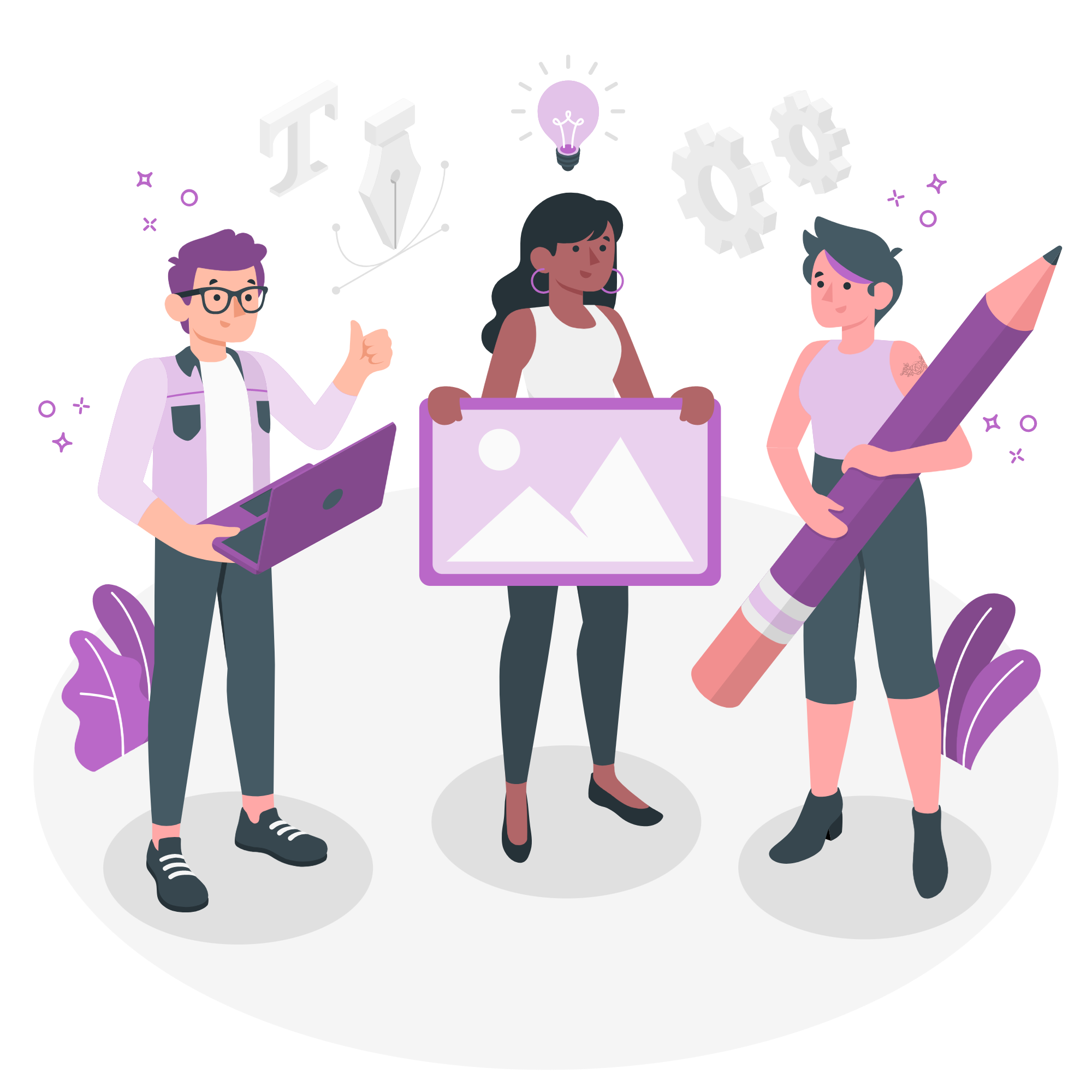 ขั้นต่ำ
การส่งเสริมและสนับสนุนการมีส่วนร่วมของประชาชนและภาคีเครือข่ายในการส่งเสริมสุขภาพที่ผนวกรวมสุขภาพช่องปากเข้าไว้ด้วยกัน รวมทั้งการป้องกันและควบคุมโรคในระดับชุมชน
ตัวชี้วัดที่ 15
ร่วมกับคณะผู้ให้บริการสุขภาพปฐมภูมิในการส่งเสริมและสนับสนุนให้ประชาชนและภาคีเครือข่ายมีส่วนร่วมในกิจกรรมของชุมชนในการส่งเสริมสุขภาพที่ผนวกรวมสุขภาพช่องปากเข้าไว้ด้วยกัน หรือป้องกันควบคุมโรคในชุมชน เช่น การจัดทำแผนสุขภาพในชุมชน, การร่วมจัดตั้งกองทุนสุขภาพชุมชน, การร่วมดำเนินการศูนย์ฟื้นฟูในชุมชน, การร่วมดำเนินการโรงเรียนผู้สูงอายุ, การสนับสนุนชมรมเพื่อสุขภาพต่าง ๆ เป็นต้น    			ก่อนหน้านี้เคยดำเนินการ แต่ไม่มีแผนดำเนินการในปีนี้
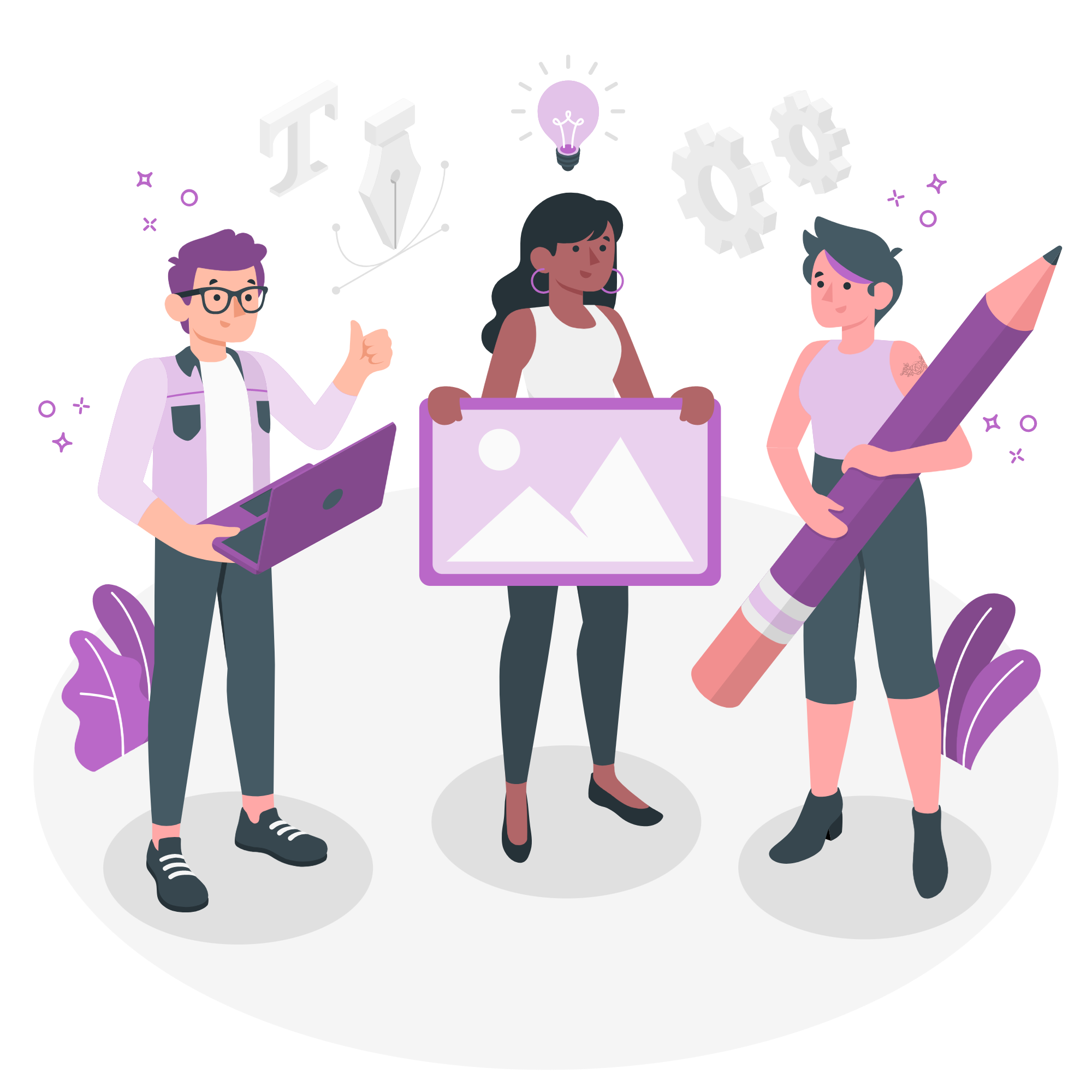 การส่งเสริมและสนับสนุนการมีส่วนร่วมของประชาชนและภาคีเครือข่ายในการส่งเสริมสุขภาพที่ผนวกรวมสุขภาพช่องปากเข้าไว้ด้วยกัน รวมทั้งการป้องกันและควบคุมโรคในระดับชุมชน
ตัวชี้วัดที่ 15
ร่วมกับคณะผู้ให้บริการสุขภาพปฐมภูมิในการส่งเสริมและสนับสนุนให้ประชาชนและภาคีเครือข่ายมีส่วนร่วมในการจัดกิจกรรมโดยเกิดจากความต้องการของชุมชนเอง และชุมชนร่วมกับเจ้าหน้าที่ ถ้าเกินขีดความสามารถของฝ่ายใดฝ่ายหนึ่ง ผ่านกลไกในระดับชุมชน เช่น เวทีประชาคมเข้าใจปัญหาสุขภาพของท้องถิ่น เป็นต้น	                     ก่อนหน้านี้เคยดำเนินการ แต่ไม่มีแผนดำเนินการในปีนี้ร่วมกับคณะผู้ให้บริการสุขภาพปฐมภูมิในการส่งเสริมและสนับสนุนให้มีการแลกเปลี่ยนเรียนรู้ระหว่างสมาชิกในเครือข่าย เช่น การจัดเวทีชาวบ้าน การศึกษาดูงาน การจัดประชุม เป็นต้น		ยังไม่เคยดำเนินการ
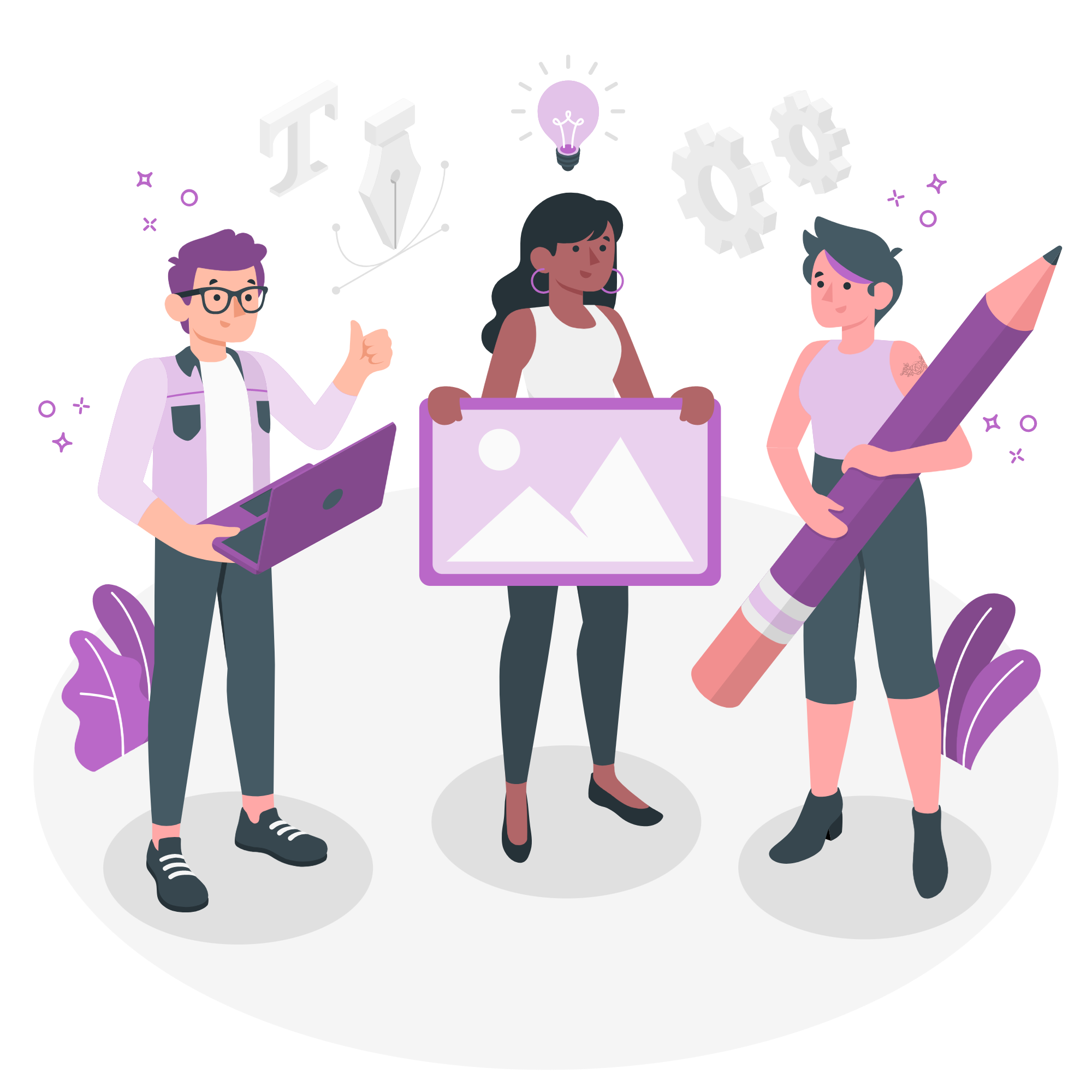 Thanks!